Представление модели личности современного педагога
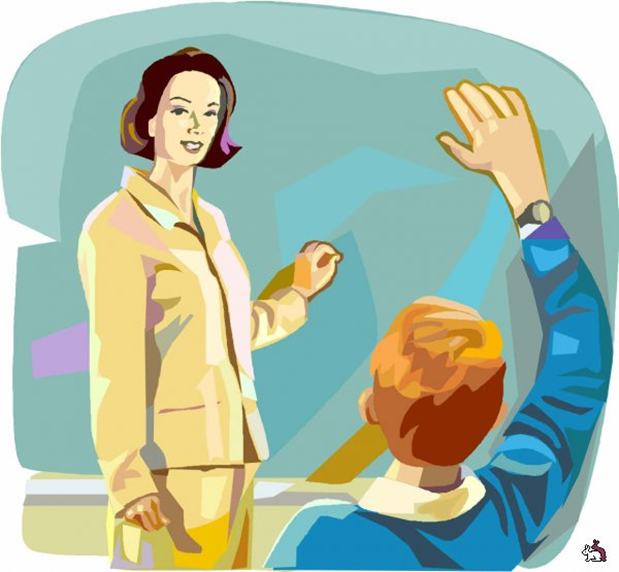 Личность – человеческий индивид, являющийся субъектом  сознательной деятельности, обладающий совокупностью социально значимых черт, свойств и качеств, которые он реализует в общественной жизни.
Автор: учитель математики Коровкина Валентина Николаевна
Компетенции современного педагога
Уметь учиться вместе с учениками, самостоятельно закрывая свои «образовательные дыры».

Уметь планировать и организовывать самостоятельную деятельность обучающихся(помогать определять цели и образовательные результаты на языке умений).

Уметь мотивировать учащихся, включая их в разнообразные виды деятельности.

Уметь подмечать склонности обучающегося и в соответствии с ними определять наиболее подходящий для него учебный материал.
Компетенции современного педагога
Владеть проектным мышлением и уметь организовать групповую проектную деятельность учащихся и руководить ею.

Использовать систему оценивания, позволяющую обучающимся адекватно оценивать свои достижения и совершенствовать их.

Уметь вести занятия в режиме диалога и дискуссии, создавая атмосферу, в которой учащиеся хотели бы высказывать свои сомнения, мнения и точки зрения на обсуждаемый предмет, дискутируя не только между собой, но и с учителем, принимая то, что собственная точка зрения может быть также подвергнута сомнению и критике.

Владеть ИКТ и использовать их в учебном процессе.
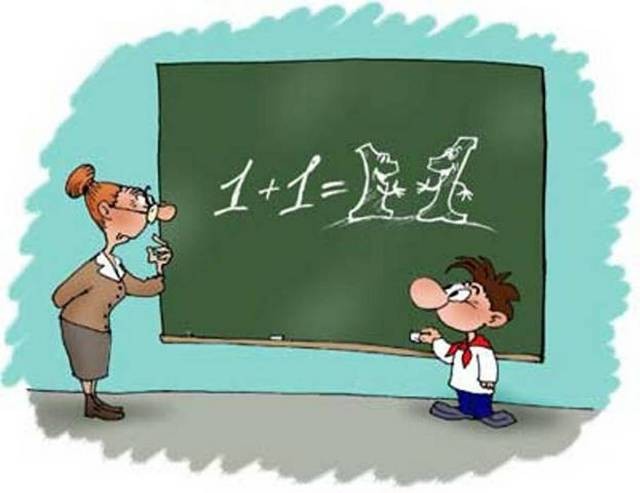 В настоящее время педагоги и ученые сходятся во мнениях: традиционные формы обучения устарели, чтобы завладеть вниманием современных учащихся, надо их, прежде всего, удивить, заинтересовать!!!
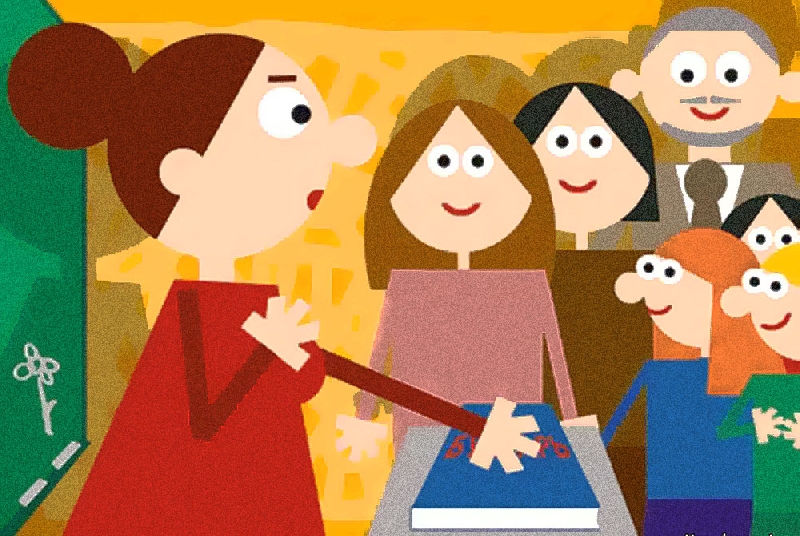 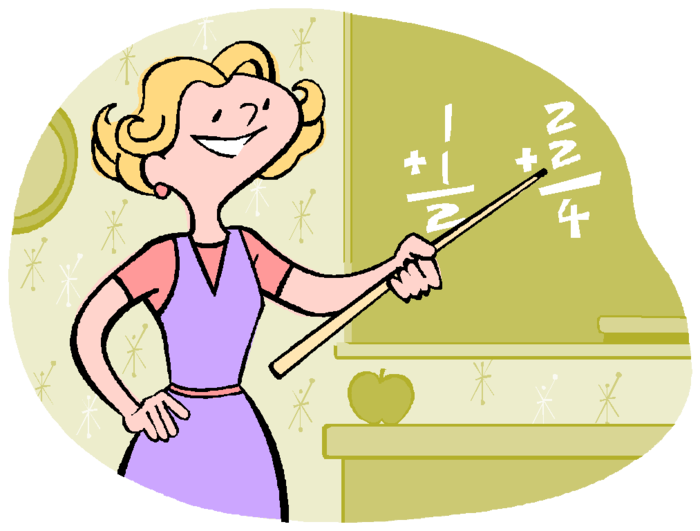 Именно учителя, сумевшего заинтересовать ребенка, вовлечь его в образовательный процесс; педагога, способного зажечь  детские глаза,  можно назвать современным учителем.
Современный педагог
 владеет и использует на уроках:
Microsoft
Word
Power
Point
Microsoft
Excel
МуTestx
Internet
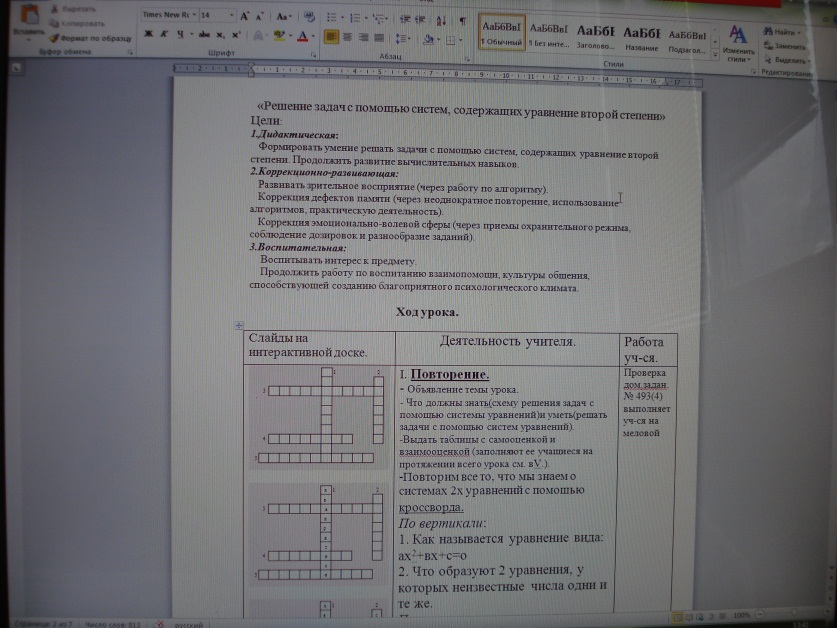 Microsoft
Word
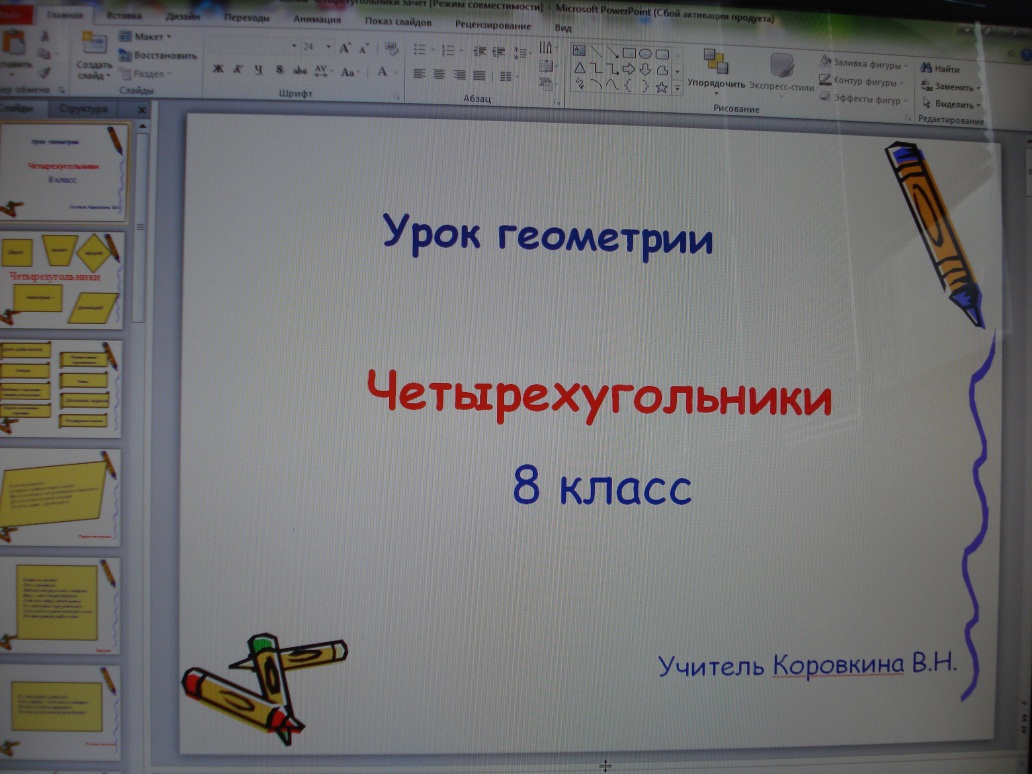 Power
Point
Опорные конспекты по теме «Действия с рациональными числами»
Составитель:
                                 Коровкина Валентина Николаевна,                                  учитель математики                                  специальной (коррекционной)                                  школы №3 Петроградского района 

                         г. Санкт-Петербург
                                     2011г.
Сложение чисел с разными знаками
Алгоритм сложения
Чтобы сложить два числа с разными знаками нужно:
   1) из большего модуля вычесть меньший модуль;
    2) перед полученным числом поставить знак того слагаемого, модуль которого больше.
(-)+(+) = -(М-м)
(+)+(-) = +(М-м)
Образец
-6,2 +4,1=-(6,2-4,1)=-2,1
 6,2+(-4,1)=+(6,2-4,1)=2,1

Выполни сложение:
1+(-0,56)             -15+1,9
-9+10,2                -0,7+6
0,3+(-4,7)            -3,34+4,6

Прибавьте:
а) к сумме-6 и-12 число13
б) к сумме11 и-6,5 число-1
в) к числу-10 сумму 8 и -7
Опоры по теме  «Действия с положительными и отрицательными числами»
(-)+(-)= - (м+м)
(-)(+)=-    
(+)(-)=-
(-)+(+) = -(М-м)
 (+)+(-) = +(М-м)
(-)(-)=+
(-):(+)=-    
(+):(-)=-
a-b = a+(-b)
(-):(-)=+
МуTestx
Microsoft
Excel
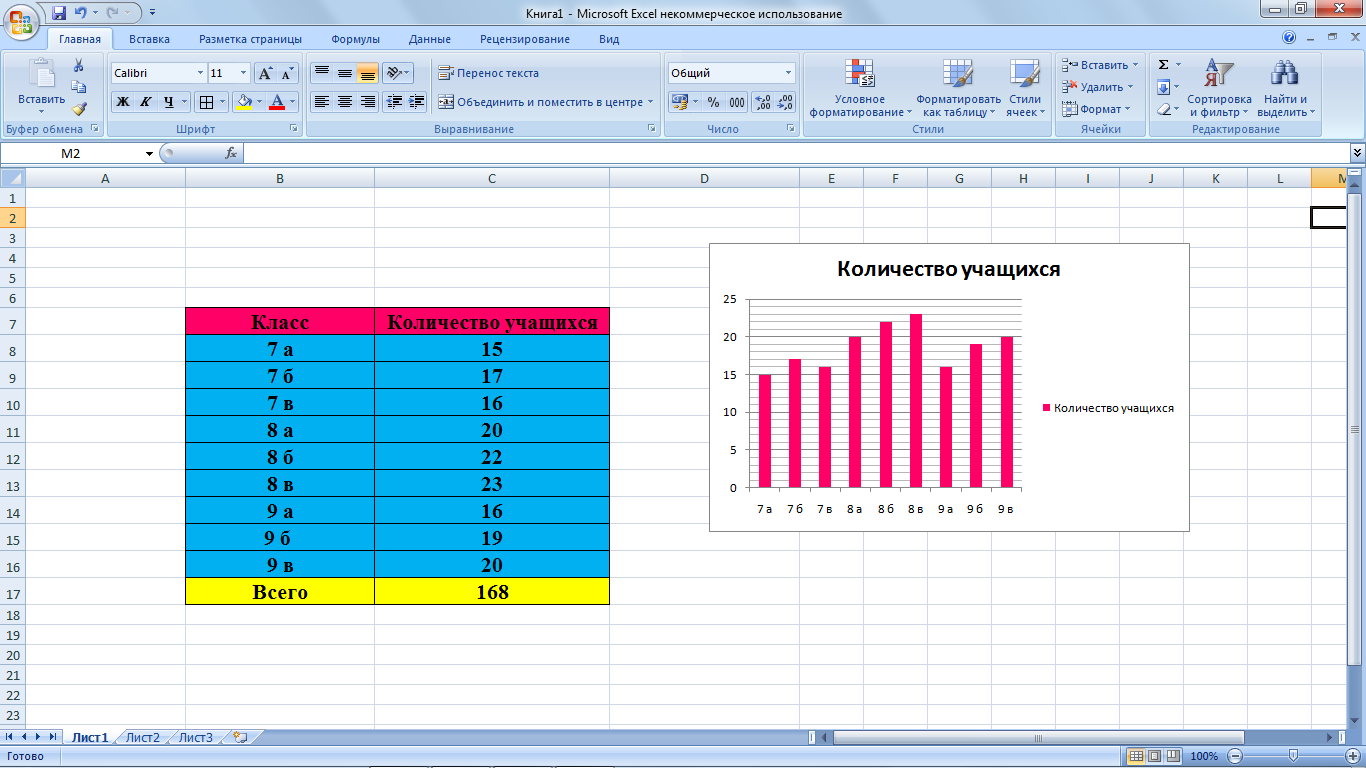 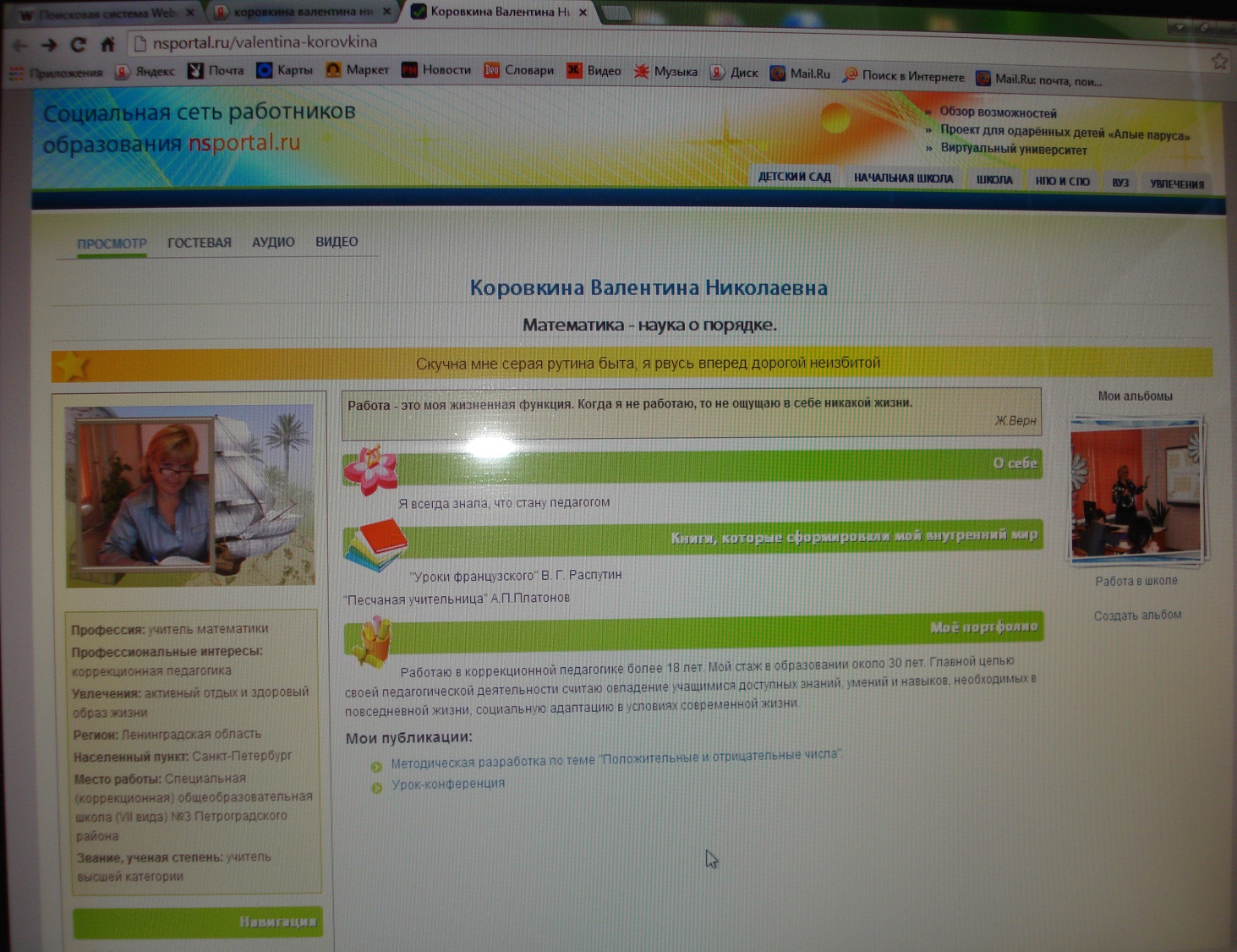 Internet
Ведь только учитель, который в своей методике активно использует современные технологии и оборудование, способен заинтересовать ученика, улучшить  усвоение учебного материала и стимулировать его заняться самообразованием.
Спасибо за внимание!